Chapter 4UNIX Shells
Some basic commands
List down files and directories 
ls      =list down all the files and directories.
  

ls –a   =It will list down all hidden the files and directories
   


The hidden files like .profile and .login are also known as system start up files .
bin  dev  home  lib  etc  myfilea  mYfilea myFilea 
mnt  usr  myhomedirbk17oct2013.tar
.profile  .login  bin  dev  home  lib  etc  myfilea  mYfilea myFilea 
mnt  usr  myhomedirbk17oct2013.tar
Session
To end a Session
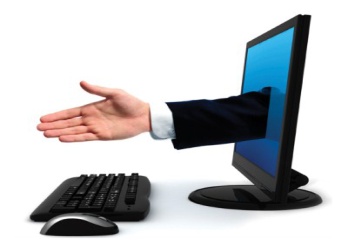 COMMANDS
  logout
  exit 
  Ctrl+D
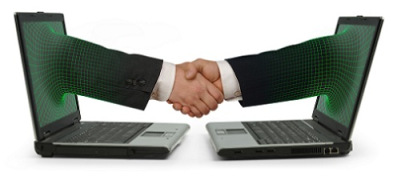 Commands
Some important commands of this chapter


echo $SHELL                -It will display the information of a shell
csh                              -To change a shell. e.g to switch from bourne shell to Cshell .
Bourne Shell
C Shell
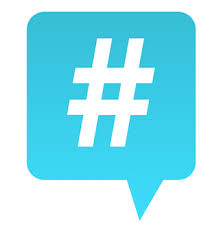 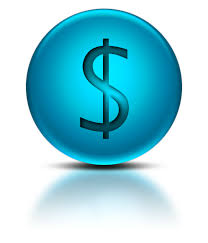 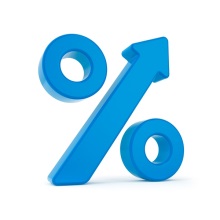 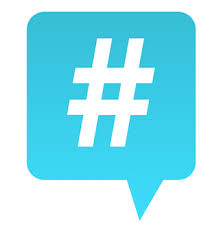 Commands
Meta characters or special characters  

rm file*            -It will remove all the files starting from the name file no matter 
                            how lengthy there name is, will remove file1, file111, fileabc43er, fileg
                            * is a meta character which has a special meaning behind it (meaning every  
                            thing)      
rm file?            -It will remove all the files starting from the name file and just one more 
                           extra character in the name, will remove file1, fileB, filec, file8.
                            ? again is a meta character which has a special meaning behind it (meaning  
                            just one character or letter), it acts like a fill in the blank
rm f?l?             -It will remove all the files starting with the first letter f and the second may  
                           be any character/number ,third letter must be l and fourth may be any  
                           character/number f just one more, will remove file, fBl2, f5l7, f9le, f3lg.
                            ? again is a meta character which has a special meaning behind it (meaning  
                            just one character or letter), it acts like a fill in the blank, in this example  
                            there are two fill in the blanks
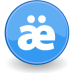 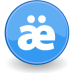 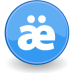 Chapter 5File Editors
Working with file editors                      Pico
Name of the editor   command to open                   screen shot
Pico file editor       pico  myfile                                     
                               CTRL X    to exit
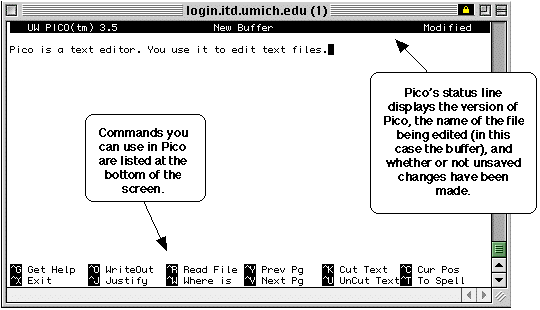 Working with file editors vi
Name of the editor   command to open                   screen shot
vi file editor          vi  myfile                                     
                                :q     to quit
                             :w     to save
                                    :wq   to save and exit

I      -going to insert mode
Ecs  -going to command mode
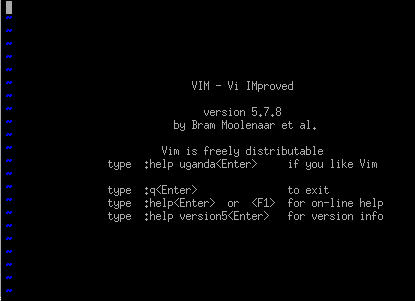 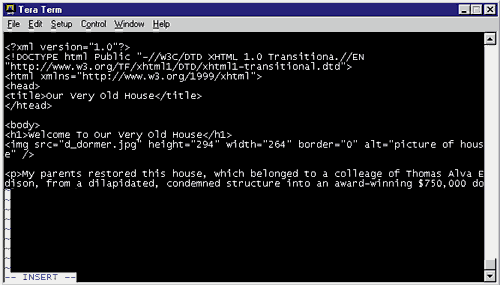 Working with file editors                     Emacs
Name of the editor   command to open                   screen shot
Emacs file editor     emacs myfile
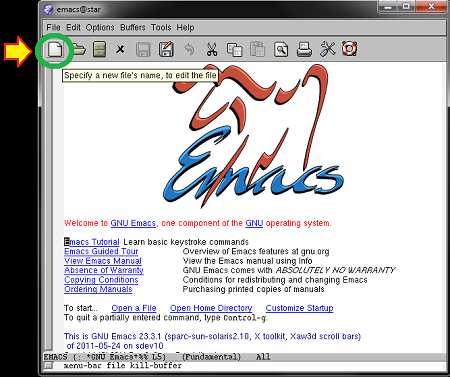 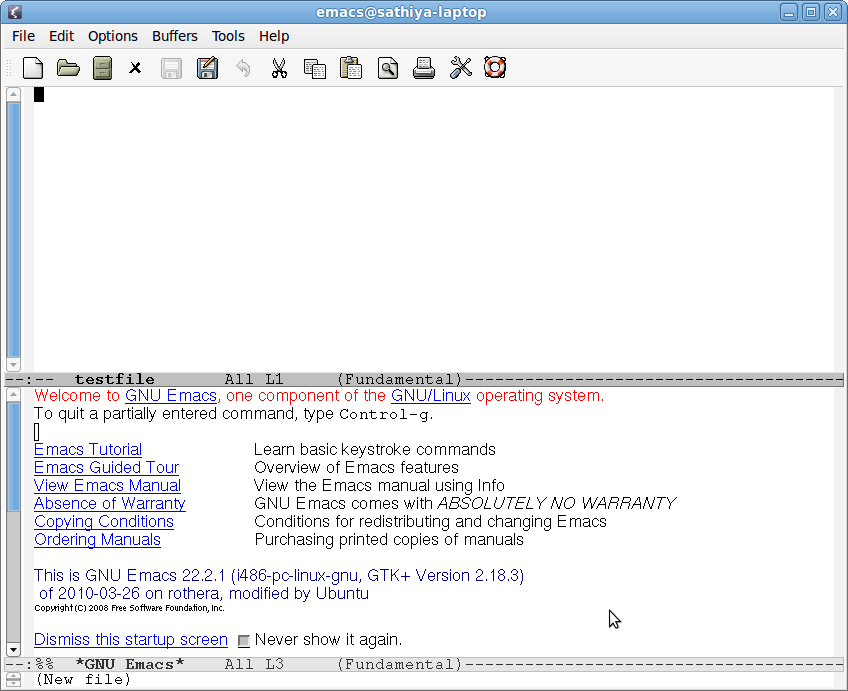